WHO AM I?
INTRODUCING MYSELF
SELF - INTRODUCTION
…
…
…
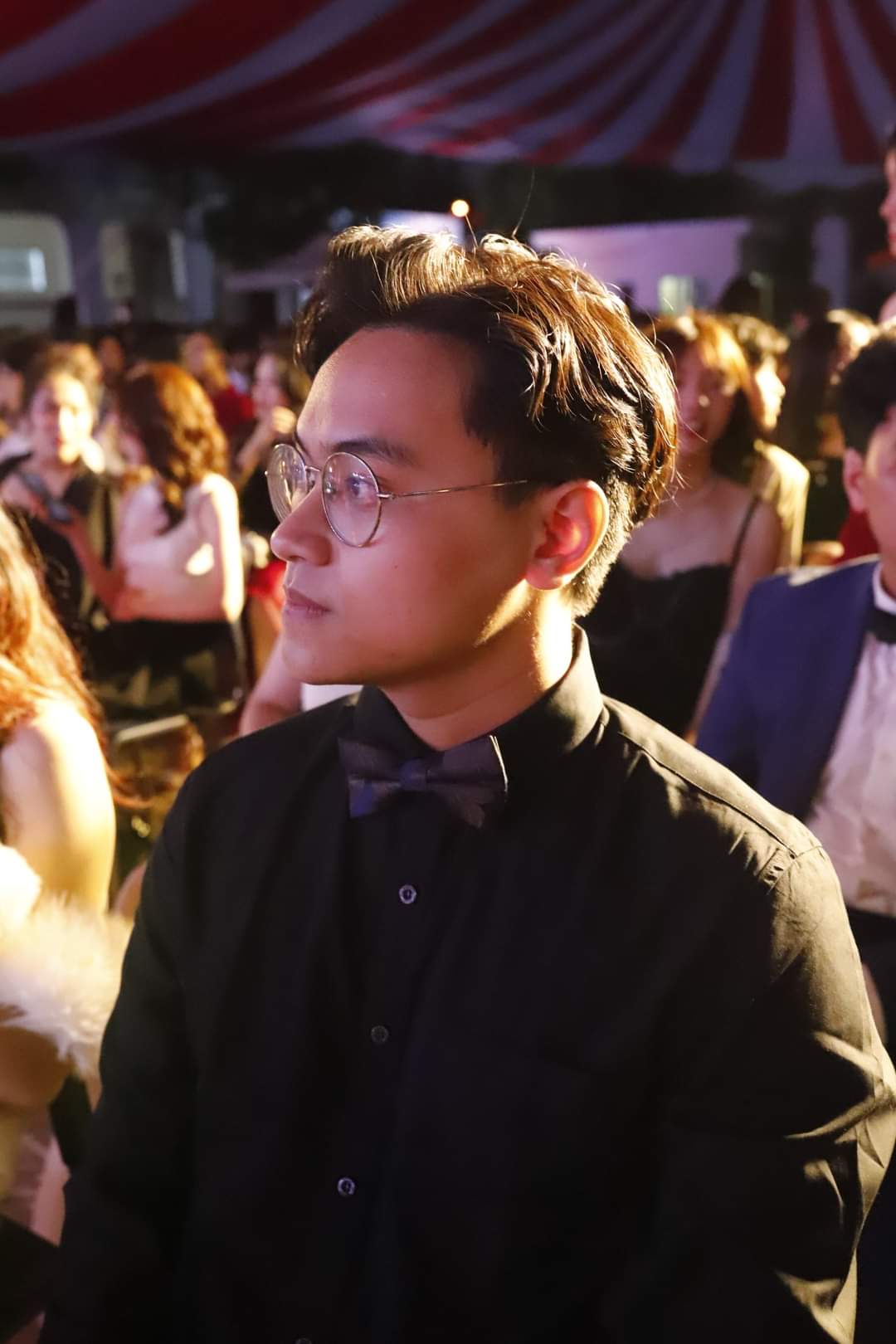 HA NGUYEN
…
Email: habuikhoinguyen2004@gmail.com
Phone: (+84) 0834583049
FB: Ha Nguyen
…
ABOUT ME
HANOI
PARTICLE 
COSMOLOGY
GAMES
MOVIES
USTH
01
HANOI
I was born and raised in Hanoi. I also live there as well
…
USTH
02
USTH in fact stands for the University of Science and Technology. I am currently a second-year student at the faculty of Space Science and Satellite Technology
03
COSMOLOGY 
PARTICLE
I have a special interest for cosmology and particle physics since I was in highschool
04
GAMES 
MOVIES
In my leisure hours, I typically indulge in playing video games and watching movies. I like to explore a diverse array of genres in both games and movies
“The reason for me to be here is to gain experience and insights and make new friends.”
—By ME
…
THANK FOR LISTENING!